https://www.dcocloud.orgGo
Click here to activate your account
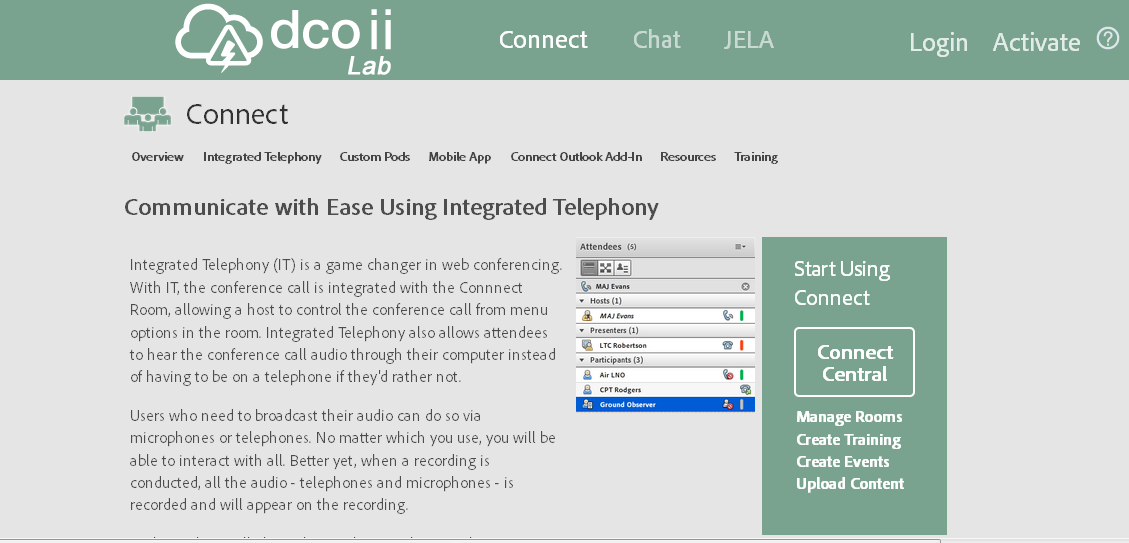 Select this option
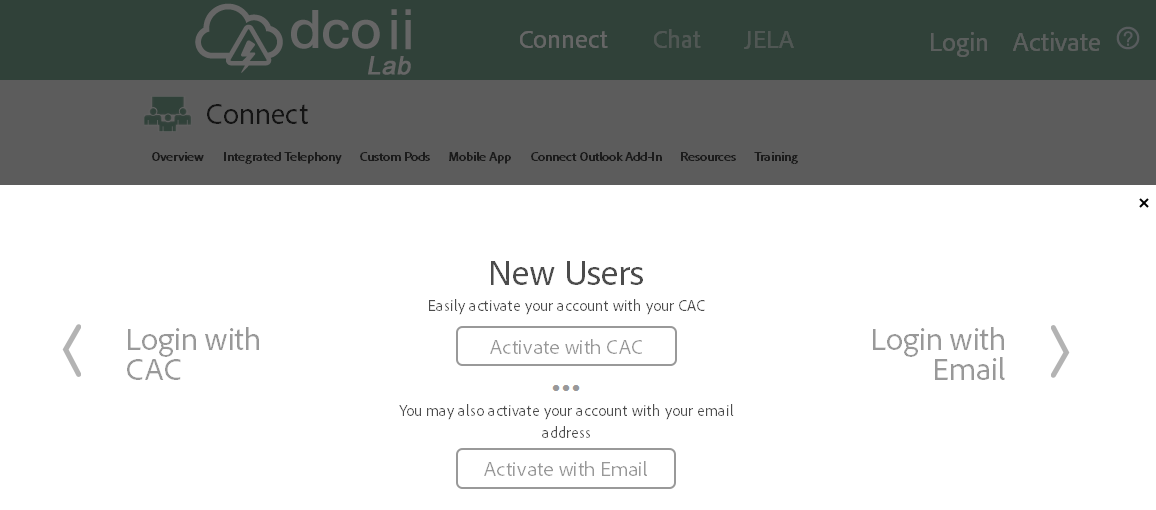 Click on this arrow to see the dropdown and select “Link CAC” and follow the instruction  to link your CAC  . If your browser is spinning and does not seem to respond when you try to link your CAC, you may want to try on a different browser (Firefox, Chrome etc.)  or even on a personal computer.
Your CAC login is optional, so if you can’t link your CAC, you can still use DCOII.
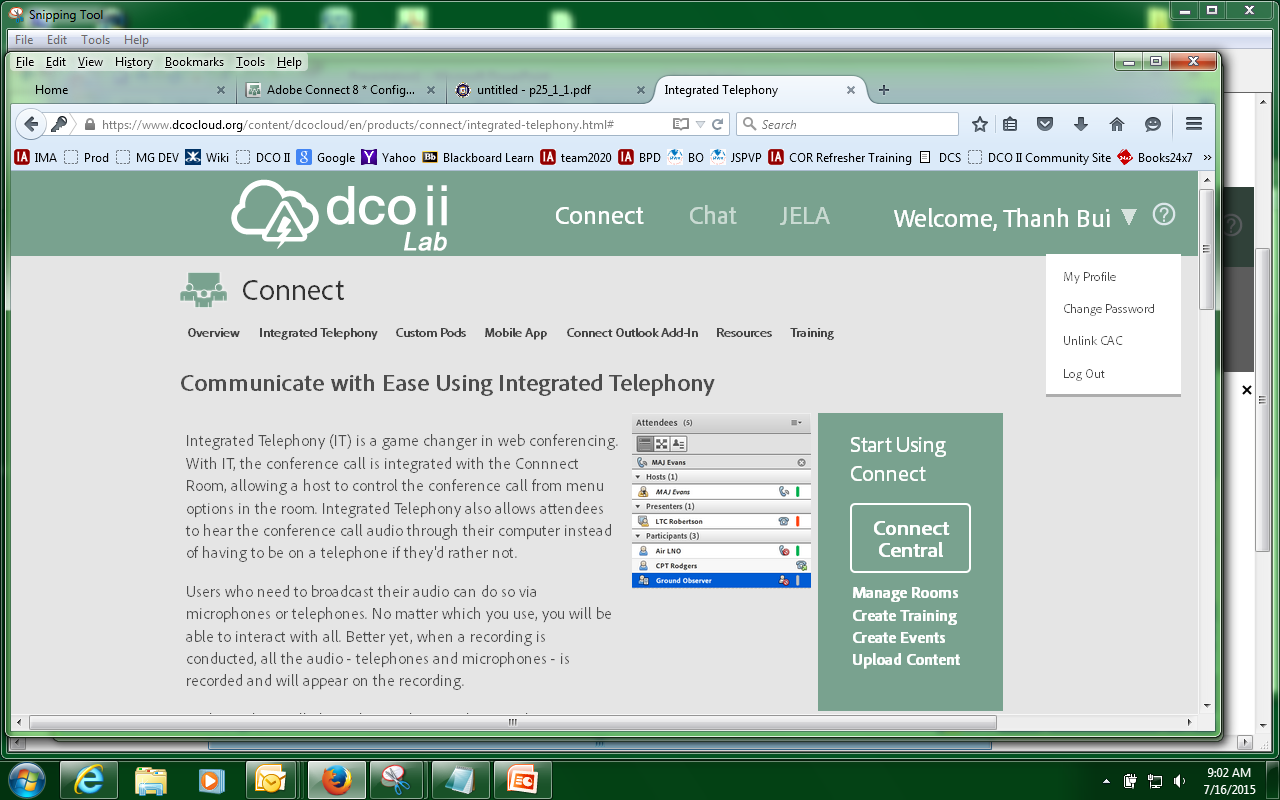 Pw change
Link/Unlink CAC
Click on “Connect Central” to start using DCO II
DCO II help line:

Aaron Wolf
PH: 703-889-9781 or aaron.w.wolf@carahsoft.com